Игра: «Снайпер»
Алея героев 
Сталинграда
Правила игры
выход
назад
Игровое поле
6
1
5
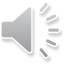 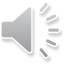 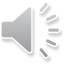 2
4
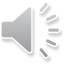 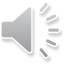 12
13
3
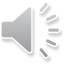 7
9
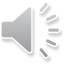 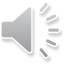 10
11
8
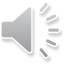 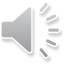 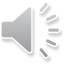 выход
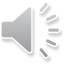 Конец игры!
Правила
ресурсы
Вопрос №1
Кто 30 сентября 1942 г. был назначен командующим Сталинградским фронтом?
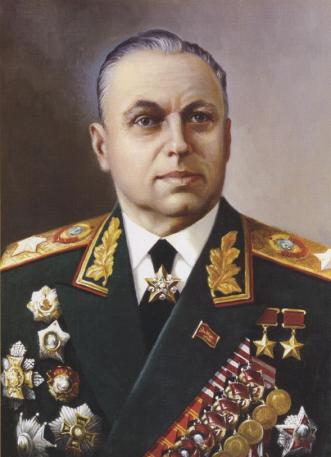 генерал-лейтенант Константин Константинович Рокоссовский
выход
назад
Вопрос №2
Кто из героев бросился горящим на танк, пожертвовав своей жизнью?
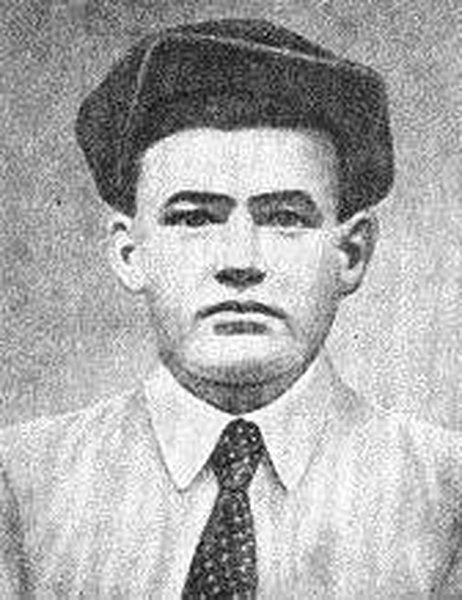 Михаил Паникаха
выход
назад
Вопрос №3
Кто уничтожил оборону противника в селе Карповка, бросившись на пулемёт противника?
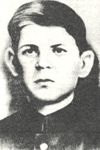 Николай Сердюков
выход
назад
Вопрос №4
Кого из пионеров-героев в отряде прозвали «дубок»?
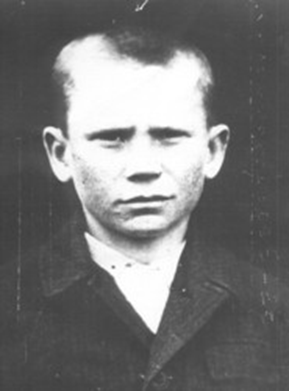 Миша Романов
выход
назад
Вопрос №5
Кто в Сталинградской битве участвовал в должности командира звена 183-го истребительного авиационного полка?
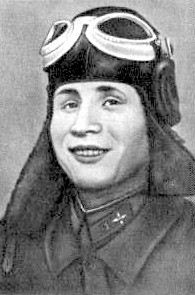 Баранов Михаил Дмитриевич
выход
назад
Вопрос №6
Кто в Сталинградской битве участвовал в должности старшего инспектора по истребительной авиации Инспекции Военно-воздушных сил Красной Армии?
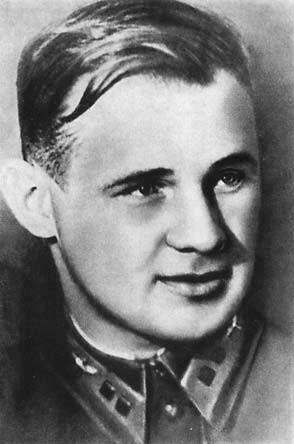 Власов Николай Иванович
выход
назад
Вопрос №7
Кто возглавлял небольшую, группу, которая обороняла знаменитый дом, который теперь называют «Дом солдатской славы»?
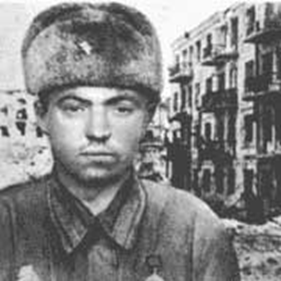 Яков Федорович Павлов
выход
назад
Вопрос №8
Кто был дважды герой Советского Союза , командующий 62-й Армией особо отличился в Сталинградской битве?
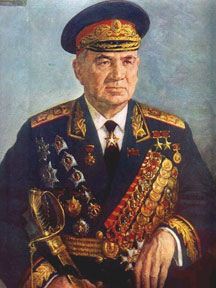 Василий Иванович Чуйков
выход
назад
Вопрос №9
Кто из героев сжал зубами провод передачи и был награжден орденом Советского Союза 2 степени?
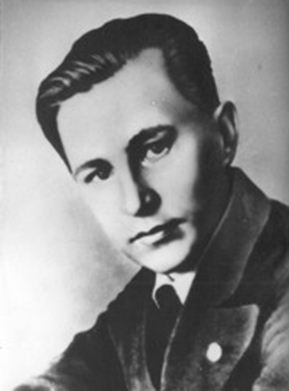 Матвей Путилов
выход
назад
Вопрос №10
Какая женщина увела 50 тяжело раненых бойцов с поля боя , а потом с группой красноармейцев ринулась в бой и убила 15 фашистов ?
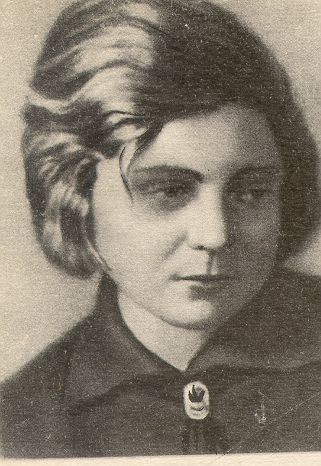 Гуля (Марионелла) Королёва
выход
назад
Вопрос №11
Кто из простой трёхлинейки убил 32 гитлиревцев и в бою за Сталинград 255 человек?
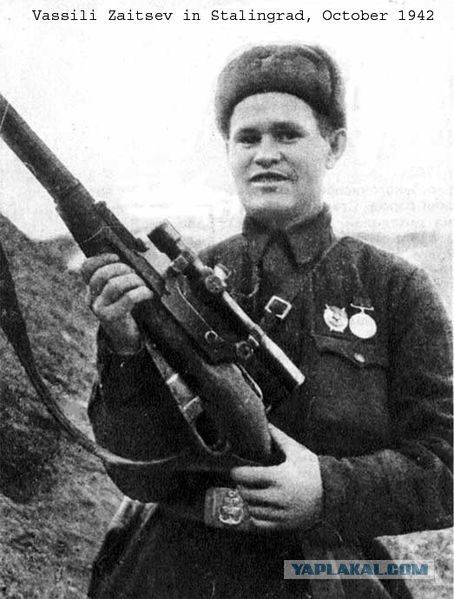 Василий Зайцев
выход
назад
Вопрос №12
Кто из пионеров-героев вместе с Еленой Константиновной Алексеевой под видом матери и дочери впервые были заброшены в тыл врага?
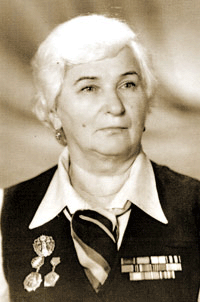 Люся Радыно
выход
назад
Вопрос №13
Кто из пионеров-героев взорвал немецкий штаб, метнув в его окно гранату?
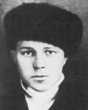 Саша Филиппов
выход
назад
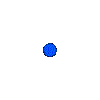 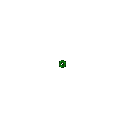 C днем победы!
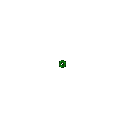 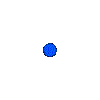 Интернет-ресурсы
http://animashky.ru/flist/obprazd/14/7.gif
http://animashky.ru/flist/obprazd/14/69.gif
http://www.tvoyrebenok.ru/images/marshal/rokosovsky1.1.jpg - Рокоссовский
http://thumbnails.jaba.ru/?&type=heroes_normal&file=/normal/2010/05/11/D88DD6E2-3860-32DC-AAD9-DBBF80612D9C.jpeg - Михаил Паникаха 
http://www.vip-volga.narod.ru/stalingrad/image/serdukov.jpg - Николай Сердюков 
http://www.rodgaz.ru/image.php?tid=26044&from=Production – В.И. Чуйков
http://www.yaplakal.com/uploads/post-2-12321066103884.jpg - Василий Зайцев
http://old.ch-lib.ru/mal/reading/book/vov/imag/4visota.jpg - Гуля Королева
http://img181.imageshack.us/img181/5808/pavlovandthefamouspavlojv3.jpg - павлов яков федотович
http://panorama.volgadmin.ru/panorama/foto/34.jpg - Матвей Путилов
http://militera.lib.ru/bio/pilots/39.jpg - Власов Николай Иванович
http://airaces.narod.ru/all1/baran_md.jpg  - Баранов Михаил Дмитриевич
http://www.infovolga.ru/school/pioner/images/18.jpg - МИША РОМАНОВ
http://www.infovolga.ru/school/pioner/images/lusia2.gif - ЛЮСЯ РАДЫНО
http://www.infovolga.ru/school/pioner/images/people_s047.jpg - САША ФИЛИППОВ
выход
назад